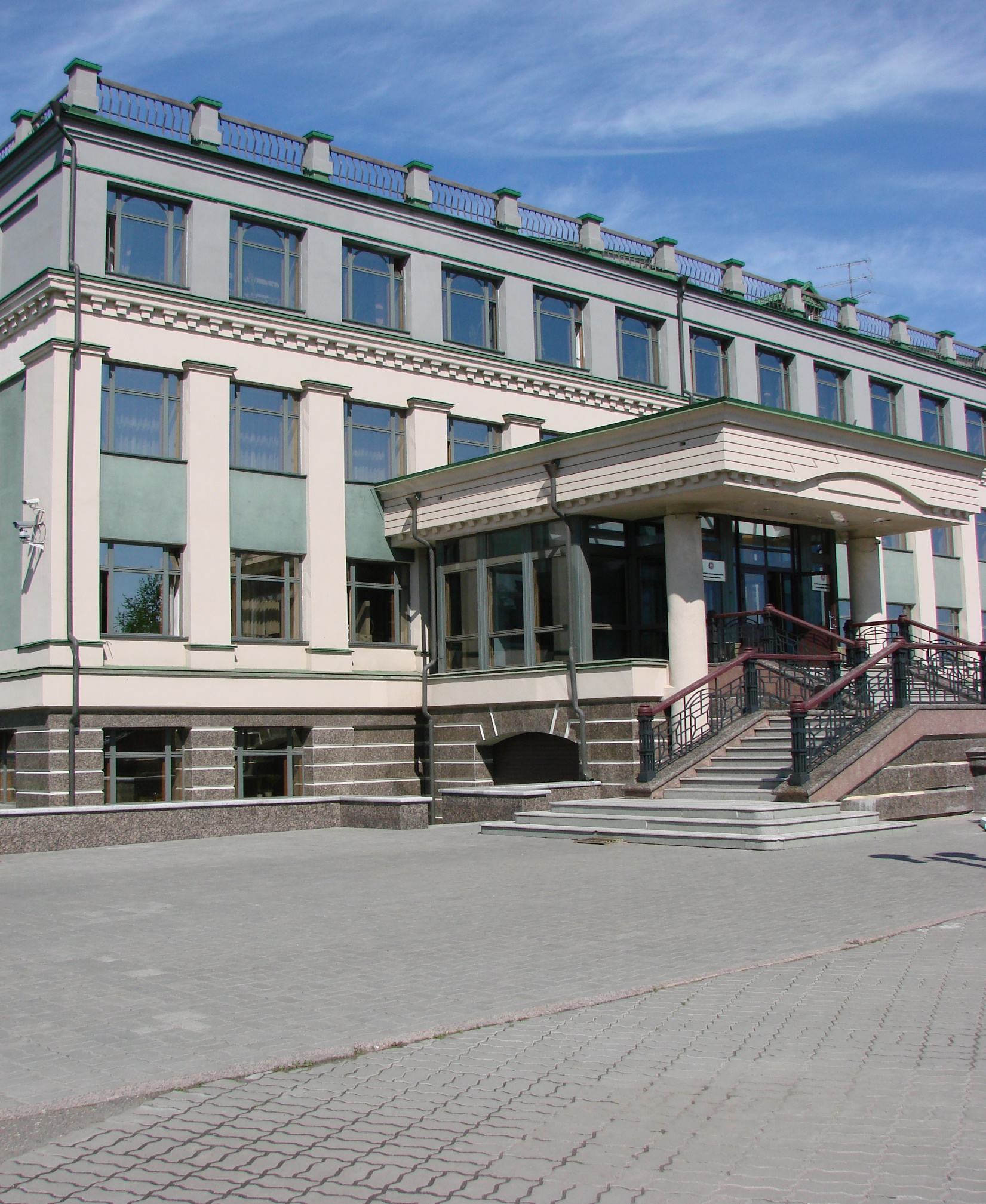 БЮДЖЕТ ДЛЯ ГРАЖДАН
Справочник по закону Республики Татарстан «Об исполнении бюджета Республики Татарстан за 2021 год»
Уважаемые татарстанцы! Хөрмәтле дуслар!
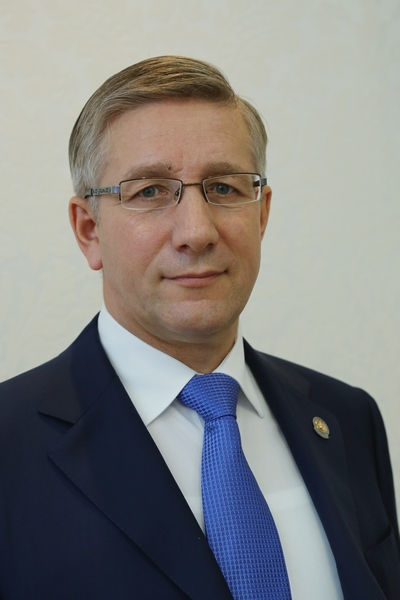 Эффективное, ответственное и прозрачное управление общественными финансами является одним из необходимых условий для повышения уровня и качества жизни населения, устойчивого экономического роста, модернизации экономики и социальной сферы и достижения других стратегических целей социально-экономического развития Республики Татарстан. 
Несмотря на нестабильную экономическую ситуацию в Республике Татарстан, сложившуюся в 2021 году в связи с продолжением распространения новой коронавирусной инфекции, проводимая в прошедшем году бюджетная и налоговая политики республики были направлены на реализацию задач, поставленных в послании Президента Республики Татарстан Государственному Совету Республики Татарстан, а также на обеспечение долгосрочной сбалансированности и устойчивости бюджетной системы, социальной стабильности и дальнейшего интенсивного развития экономики республики.
В целях реализации принципа прозрачности (открытости), а также для повышения эффективности принимаемых решений, обеспечения целевого использования бюджетных средств и возможности общественного контроля проводится информирование населения об осуществлении бюджетного процесса. Для повышения доступности информации о состоянии общественных финансов в республике Министерством финансов Республики Татарстан в последние несколько лет разрабатывается брошюра «Бюджет для граждан». 
«Бюджет для граждан» формируется для предоставления Вам возможности ознакомления с основными целями, задачами и приоритетными направлениями политики Республики Татарстан в бюджетной сфере, основными характеристиками бюджета республики и результатами его исполнения.
При формировании брошюры «Бюджет для граждан» на основе Закона Республики Татарстан «Об исполнении бюджета Республики Татарстан за 2021 год» учтены результаты опроса по теме «Бюджет для граждан», проведенного в сети Интернет на официальном сайте Министерства финансов Республики Татарстан.
Уважаемые друзья! Надеемся, что представленная информация вызовет у Вас интерес, и приглашаем Вас посещать официальный сайт Министерства финансов Республики Татарстан и в дальнейшем, где будут продолжены публикации по вопросам бюджета и бюджетного процесса в нашей республике.
С наилучшими пожеланиями,
Министр финансов Республики Татарстан
Р.Р.Гайзатуллин
О Республике Татарстан
Расположение: в центре Российской Федерации, на Восточно-европейской равнине, в месте слияния рек Волги и Камы.
Площадь: 67 836,2 кв.км.
Население: 3 896,0 тысяч человек
Столица: г. Казань (797 км. от Москвы, 1 млн. 232 тыс. человек).
2Городских округа
43Муниципальных района
911Поселений
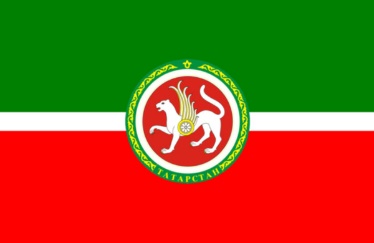 Основные показатели социально-экономического развития Республики Татарстан
*- оценка
Расходы консолидированного бюджета Республики Татарстан в отдельных секторах экономики и социальной сферы в расчете на душу населения (рублей) в 2021 году
Бюджетная политика Республики Татарстан в 2021 году была направлена на:
продолжение последовательной реализации мер по наращиванию доходной базы всех уровней бюджетов;
проведение работы по налоговым расходам на предмет эффективности;
ориентирование на достижение национальных целей развития, установленных Указом Президента Российской Федерации от 21 июля 2020 года № 474 «О национальных целях развития Российской Федерации на период до 2030 года»;
реализация региональных проектов в рамках национальных (федеральных) проектов с достижением установленных индикаторов оценки эффективности их реализации;
сохранение достигнутых целевых показателей по заработной плате отдельных категорий работников бюджетной сферы, установленных Указом Президента Российской Федерации от 7 мая 2012 года № 597 «О мероприятиях по реализации государственной социальной политики»;
обеспечение своевременного и в полном объеме увеличения заработной платы работникам бюджетной сферы в меру повышения минимального размера оплаты труда;
обеспечение исполнения всех ранее принятых социальных обязательств республики;
усиление социальной ориентации бюджета;
усиление мер социальной поддержки, в первую очередь – населения с низким уровнем доходов;
безусловное соблюдение подхода, в соответствии с которым не допускается принятие решений, приводящих к увеличению расходных обязательств при отсутствии объективной возможности обеспечения их финансирования;
продолжение реализации политики по повышению эффективности бюджетных расходов;
поддержание оптимального соотношения текущих расходов и расходов капитального характера;
формирование бюджета на основе государственных программ с учетом контроля эффективности их реализации;
обеспечение открытости и прозрачности бюджетов всех уровней и финансовой деятельности публично-правовых образований, формирование «Бюджета для граждан»;
создание условий для максимальной сбалансированности местных бюджетов всех уровней, с полным обеспечением расходных полномочий, прежде всего по первоочередным и социально-значимым направлениям, доходными источниками;
выявление резервов увеличения доходной базы местных бюджетов;
заключение соглашений с муниципальными районами и городскими округами, получающими дотации на выравнивание бюджетной обеспеченности (в том числе путем их замены на дополнительные нормативы отчислений от налога на доходы физических лиц), предусматривающих меры по социально-экономическому развитию и оздоровлению муниципальных финансов района (городского округа);
максимально полное обеспечение по итогам финансового года расходных потребностей за счет источников поступления средств в бюджет, не относящихся к категории средне- и долгосрочного заемного финансирования;
продолжение практики отказа от привлечения средств на финансовом рынке путем осуществления облигационных займов и кредитов от кредитных организаций;
осуществление контроля за объемом обязательств по предоставленным государственным гарантиям;
выполнение обязательств, принятых перед Министерством финансов Российской Федерации в рамках реструктуризации задолженности Республики Татарстан по бюджетным кредитам из федерального бюджета; 
обеспечение своевременного и полного погашения и обслуживания долговых обязательств республики.
Основные направления налоговой политики Республики Татарстан в 2021 году
Основные направления налоговой политики Республики Татарстан в 2021 году осуществлялись на основании налоговой политики Российской Федерации и послания Президента Республики Татарстан Государственному Совету Республики Татарстан.
         Одной из основополагающих задач налогообложения является обеспечение доходов бюджетной системы. При этом необходимым условием развития экономики продолжает оставаться повышение ее конкурентоспособности, технологического обновления, модернизации производства и диверсификации. Задачами налоговой политики являются поддержка инвестиций в экономику, стимулирование инновационной деятельности. Кроме того, реализация социальной политики остается важным аспектом в области налогообложения. В целях обеспечения реального роста экономики республики, создания условий для инвестиционной деятельности и инновационного развития, налоговое законодательство Республики Татарстан в 2021 году было направлено на стимулирование перспективных направлений развития экономики. Для субъектов инвестиционной деятельности действовала пониженная ставка по налогу на прибыль и налогу на имущество организаций. Также продолжало действовать льготное налогообложение для резидентов особой экономической зоны промышленно-производственного типа, созданной на территории Елабужского района Республики Татарстан, в целях повышения ее инвестиционной привлекательности. Льготное налогообложение установлено и для резидентов технико-внедренческой особой экономической зоны «Иннополис», созданной на территориях Верхнеуслонского и Лаишевского районов Республики Татарстан. Кроме того, установлены преференции по налогу на прибыль организациям – участникам специальных инвестиционных контрактов, а также для резидентов территорий опережающего социально-экономического развития, созданных на территориях монопрофильных муниципальных образований (моногородов) Республики Татарстан. 
         По налогу на имущество организаций в целях государственной поддержки и развития предпринимательства в Республике Татарстан, привлечения малого и среднего бизнеса в инновационную сферу, в части предоставления на льготных условиях аренды помещений, в 2021 году продолжала действовать льготная налоговая ставка в размере 0,5% технопаркам  (индустриальным паркам), инновационно-технологическим центрам. Социальная направленность налоговой политики выражена в предоставлении льгот по уплате налога на имущество жилищного фонда, метрополитенов и предприятий городского электрического транспорта, объектов социально-культурной сферы, а также садоводческих, огороднических и дачных некоммерческих объединений граждан.
Для поддержки развития предпринимательства в Республике Татарстан, в 2021 году для субъектов малого предпринимательства, применяющих упрощенную систему налогообложения действовали пониженные ставки по объекту налогообложения «доходы, уменьшенные на величину расходов» в размере 10% (общеустановленная ставка – 15%); для налогоплательщиков, осуществляющих деятельность в обрабатывающем производстве, производстве и распределении электроэнергии, газа и воды, строительстве, IT-сфере в г. Иннополис, а так же резидентов технопарка в сфере высоких технологий налоговая ставка установлена в размере 5%. 
Кроме того, для компаний в IT-сфере в г. Иннополис и  для резидентов технопарка в сфере высоких технологий установлены пониженные ставки по упрощенной системе налогообложения по объекту налогообложения «доходы» в размере 1% (общеустановленная ставка – 6%). 
Так же в целях поддержки развития предпринимательства в Республике Татарстан, с 2021 года установлены льготы по налогу на имущество организаций (в размере 0%), транспортному налогу (в размере 0%) и упрощенной системе налогообложения (в размере 5% - по объекту налогообложения «доходы-расходы»; 1% - по объекту налогообложения «доходы») для налогоплательщиков, являющихся субъектами малого и среднего предпринимательства, включенными в Единый реестр субъектов малого и среднего предпринимательства, использующими объекты инфраструктуры, находящиеся на территории индустриального (промышленного) парка, расположенного на территории муниципального района.
Основные показатели консолидированного бюджета Республики Татарстан за 2021 год (тыс. рублей)
Консолидированный бюджет РТ = Бюджет РТ + бюджеты муниципальных образований  (без учета безвозмездных поступлений из бюджета РТ)
Показатели консолидированного бюджета Республики Татарстан за 2021 год в расчете на 1 жителя (тыс. рублей)
Исполнение бюджета Республики Татарстан за 2021 год (тыс.рублей)
Доходы – поступающие в бюджет денежные средства, за исключением средств, являющихся источниками финансирования дефицита бюджета

Расходы – выплачиваемые из бюджета денежные средства, за исключением средств, являющихся источниками финансирования дефицита бюджета

Дефицит – превышение расходов бюджета над доходами бюджета

Профицит – превышение доходов бюджета над расходами бюджета
Динамика основных параметров бюджета Республики Татарстан (тыс. рублей)
Основные показатели бюджетов субъектов Приволжского федерального округа за 2021 год (тыс. рублей)
Структура доходов бюджета Республики Татарстанв 2021 году (тыс. рублей)
НАЛОГОВЫЕ ДОХОДЫ – доходы от предусмотренных законодательством Российской Федерации федеральных налогов и сборов, в том числе от налогов, предусмотренных специальными налоговыми режимами, и законодательством Республики Татарстан от региональных налогов
НЕНАЛОГОВЫЕ ДОХОДЫ – платежи,  которые  включают  в  себя возмездные  операции  от  прямого предоставления  государством  в пользование  имущества  и природных  ресурсов,  от  различного вида  услуг,  а  также  платежи  в  виде штрафов  или  иных  санкций  за нарушение  законодательства
БЕЗВОЗМЕЗДНЫЕ ПОСТУПЛЕНИЯ –  поступающие  в  бюджет денежные  средства  на безвозвратной  и  безвозмездной основе  из  федерального  бюджета (межбюджетные  трансферты  в виде  дотаций,  субсидий, субвенций и иных межбюджетных трансфертов),  а  также  перечисления от  физических  и  юридических лиц
Структура доходов бюджета Республики Татарстан
В 2021 году в бюджет  Республики Татарстан поступило       271 764 301,8 тыс. рублей налоговых доходов
Налоговые доходы бюджета Республики Татарстан за 2021 год составили 271 764 301,8 тыс. рублей, или 100,7 процента от годового плана.   
Налог на прибыль организаций поступил в бюджет Республики Татарстан в сумме 119 505 139,9 тыс. рублей, план выполнен на 100,7 процента.
Налог на доходы физических лиц мобилизован в бюджет Республики Татарстан в сумме 69 029 742,6 тыс. рублей, или 100,4 процента от утвержденного планового назначения.  
Поступление акцизов в бюджет Республики Татарстан составило 35 206 905,3 тыс. рублей. Выполнение утвержденного плана по сбору акцизов составило 101,1 процента.
Исполнение по налогам на совокупный доход составило 11 599 877,1 тыс. рублей. Утвержденный план выполнен на 101,7 процента. 
Поступления по налогам на имущество составили 35 604 425,8 тыс. рублей, в том числе:    
налог на имущество организаций поступил в сумме 29 432 791,2 тыс. рублей. Утвержденный план выполнен на 100,2 процента;
поступление транспортного налога в бюджет Республики Татарстан составило 6 164 622,5 тыс. рублей, или 102,0 процента от планового назначения;
налог на игорный бизнес поступил в бюджет Республики Татарстан в сумме 7 012,1 тыс. рублей. Выполнение утвержденного плана составило 102,6 процента.
Поступление по налогам, сборам и регулярным платежам за пользование природными ресурсами составило 8 977,5 тыс. рублей, или 100,0 процента от утвержденного плана, в том числе поступление налога на добычу полезных ископаемых – 6 985,3 тыс. рублей, или 99,8 процента от утвержденного плана. 
Поступление государственной пошлины составило 809 482,0 тыс. рублей, или 101,4 процента от прогнозного назначения. 
Поступления по отмененным налогам в сумме «–» 248,4 тыс. рублей сложились в результате проведения зачетов переплаты прошлых лет в счет текущих начислений по налогам.
Неналоговые доходы бюджета Республики Татарстан
Неналоговые доходы поступили в бюджет Республики Татарстан в сумме 8 459 681,1 тыс. рублей, или 102,2 процента к плановому назначению. 
Доходы от использования государственного имущества поступили в сумме 2 190 035,2 тыс. рублей, или 109,8 процента от прогнозного назначения. 
Доходы от продажи материальных и нематериальных активов поступили в сумме 300 866,3 тыс. рублей, или 100,4 процента от прогнозного назначения. 
Иные неналоговые доходы (платежи при пользовании природными ресурсами, доходы от оказания платных услуг и компенсации затрат государства, административные платежи, штрафные санкции, прочие неналоговые доходы) составили  5 968 779,6 тыс. рублей, или 99,8 процента от утвержденного плана.
Безвозмездные поступления
Безвозмездные поступления включают в себя:

Межбюджетные трансферты - средства, предоставляемые одним бюджетом бюджетной системы Российской Федерации другому бюджету бюджетной системы Российской Федерации

Дотации - межбюджетные трансферты, предоставляемые на безвозмездной и безвозвратной основе без установления направлений их использования

Субсидии - межбюджетные трансферты, предоставляемые бюджетам субъектов Российской Федерации в целях софинансирования расходных обязательств, возникающих при выполнении полномочий органов государственной власти субъектов Российской Федерации по предметам ведения субъектов Российской Федерации и предметам совместного ведения Российской Федерации и субъектов Российской Федерации, и расходных обязательств по выполнению полномочий органов местного самоуправления по вопросам местного значения

Субвенции - межбюджетные трансферты, предоставляемые бюджетам субъектов Российской Федерации в целях финансового обеспечения расходных обязательств субъектов Российской Федерации и (или) муниципальных образований, возникающих при выполнении полномочий Российской Федерации, переданных для осуществления органам государственной власти субъектов Российской Федерации и (или) органам местного самоуправления в установленном порядке
Безвозмездные поступления в 2021 году
Классификация расходов бюджета
Расходы бюджета распределяются по единой классификации, включающей 
14 разделов
3
1
5
2
4
Национальная оборона
Национальная безопасность и правоохранительная деятельность
Жилищно-коммунальное хозяйство
Общегосударственные вопросы
Национальная экономика
6
10
8
9
7
Охрана окружающей среды
Культура, кинематография
Образование
Здравоохранение
Социальнаяполитика
13
12
11
14
Межбюджетные трансферты общего характера бюджетам бюджетной системы Российской Федерации
Обслуживание государственного (муниципального) долга
Физическая культура и спорт
Средства  массовой информации
Исполнение бюджета Республики Татарстан по разделам классификации расходов в 2021 году
Расходы по разделу «Общегосударственные вопросы» в 2021 году
По разделу «Общегосударственные вопросы» отражены расходы на функционирование Президента Республики Татарстан и его аппарата, функционирование Государственного Совета Республики Татарстан, функционирование высших органов исполнительной власти Республики Татарстан, функционирование судебной системы, обеспечение деятельности финансовых и контрольно-счетных органов, обеспечение проведения выборов и референдумов, финансирование резервного фонда и другие общегосударственные вопросы.
Расходы бюджета Республики Татарстан на содержание органов власти Республики Татарстан в 2021 году
Система органов государственной власти Республики Татарстан
Аппараты Президента Республики Татарстан и Кабинета Министров Республики Татарстан
44 органа исполни- тельной власти
Аппарат Государ-ственного Совета Республики Татарстан
Счетная палата Республики Татарстан
Конститу-ционный суд Республики Татарстан
Аппараты Уполномоченного по правам человека в Республике Татарстан, Уполномоченного по правам ребенка в Республике Татарстан
Центральная избиратель-ная комиссия Республики Татарстан
Расходы по разделу «Национальная оборона»
Расходы по разделу «Национальная безопасность и правоохранительная деятельность»
Расходы по разделу «Национальная экономика»
Расходы по разделу «Жилищно-коммунальное хозяйство»
Расходы по разделу «Охрана окружающей среды»
Расходы по разделу «Образование»
Расходы по разделу «Культура, кинематография»
Расходы по разделу «Здравоохранение»
Расходы по разделу «Социальная политика»
Расходы по разделу «Физическая культура и спорт»
Расходы по разделу «Средства массовой информации»
Расходы по разделу «Обслуживание государственного (муниципального) долга»
Расходы по разделу «Межбюджетные трансферты общего характера бюджетам бюджетной системы Российской Федерации»
Бюджет Республики Татарстан сохранил в 2021 году социальную направленность
52,2%
Расходы по отраслям социальной сферы, тыс. рублей
Меры социальной поддержки отдельных категорий граждан в Республике Татарстан
Меры социальной поддержки отдельных категорий граждан в Республике Татарстан
Меры социальной поддержки отдельных категорий граждан в Республике Татарстан
Национальные проекты Российской Федерации
Национальные проекты - важнейшая часть реформы социальной сферы, реформы, вызванной  переходом общества к жизни в условиях демократического социального государства с рыночно ориентированной экономикой, и пересмотром принципов социального обеспечения. 
            Национальные проекты утверждены Указом Президента Российской Федерации от 7 мая 2018 года № 204 «О национальных целях и стратегических задачах развития Российской Федерации на период до 2024 года».
В Республике Татарстан в 2021 году реализовывалось 
12 национальных проектов
Расходы бюджета Республики Татарстан на реализацию национальных проектов в 2021 году (тыс. рублей)
Сведения о реализации в 2021 году общественно значимых проектов для Республики Татарстан
Программно-целевые расходы бюджета Республики Татарстан в 2021 году
Особенностью программного бюджета является то, что все или почти все расходы включены в программы, и каждая программа своей целью увязана с тем или иным итогом деятельности органа власти, направлена на положительные изменения в жизни общества в целом и улучшение качества жизни каждого гражданина в отдельности. Каждая государственная программа имеет свои цели, задачи, комплекс мероприятий и закрепленный результат. В рамках программ отражены основные направления, на которые направляются бюджетные средства.
      Перечень государственных программ утвержден постановлением Кабинета Министров Республики Татарстан от 31.12.2012 № 1199  «Об утверждении Порядка разработки, реализации и оценки эффективности государственных программ Республики Татарстан и перечня государственных программ Республики Татарстан».
      В 2021 году за счет средств бюджета Республики Татарстан реализовывались 32 государственные программы Республики Татарстан.
тыс. рублей
Расходы бюджета Республики Татарстан на реализацию государственных программ Республики Татарстан
Расходы бюджета Республики Татарстан на реализацию государственных программ Республики Татарстан (продолжение)
1. Государственная программа «Развитие здравоохранения Республики Татарстан до 2025 года»
Цели: увеличение к 2025 году ожидаемой продолжительности жизни при рождении;
снижение к 2025 году смертности населения в трудоспособном возрасте, смертности от болезней системы кровообращения, от новообразований (в том числе злокачественных), младенческой смертности;
Повышение к 2025 году удовлетворенности населения качеством медицинской помощи
Ответственный исполнитель ГП: Министерство здравоохранения Республики Татарстан
Официальный сайт, на котором размещена государственная программа и отчеты о ходе ее реализации, находится по адресу: http://minzdrav.tatarstan.ru
2. Государственная программа «Развитие образования и науки Республики Татарстан на 2014 – 2025 годы»
Цели: обеспечение высокого качества образования в Республике Татарстан в соответствии с меняющимися запросами населения и перспективными задачами развития общества и экономики Республики Татарстан;
обеспечение глобальной конкурентоспособности российского образования, вхождение Российской Федерации в число 10 стран мира по качеству общего образования;
воспитание гармонично развитой и социально ответственной личности на основе духовно-нравственных ценностей народов Российской Федерации, исторических и национально-культурных традиций
Ответственный исполнитель ГП: Министерство образования и науки Республики Татарстан
Официальный сайт, на котором размещена государственная программа и отчеты о ходе ее реализации, находится по адресу: http://mon.tatarstan.ru
3. Государственная программа Республики Татарстан
«Социальная поддержка граждан Республики Татарстан»
на 2014 – 2025 годы
Цель:  создание эффективной адресной системы социальной поддержки и предоставления
социальных услуг, а также повышение качества жизни отдельных категорий граждан
Ответственный исполнитель ГП: Министерство труда, занятости и социальной защиты Республики Татарстан
Официальный сайт, на котором размещена государственная программа и отчеты о ходе ее реализации, находится по адресу: http://mtsz.tatarstan.ru
4. Государственная программа «Обеспечение качественным жильем и услугами жилищно-коммунального хозяйства населения Республики Татарстан»
Цели: обеспечение населения Республики Татарстан доступным и комфортным жильем, качественными услугами жилищно-коммунального хозяйства
4. Государственная программа «Обеспечение качественным жильем и услугами жилищно-коммунального хозяйства населения Республики Татарстан» (продолжение)
4. Государственная программа «Обеспечение качественным жильем и услугами жилищно-коммунального хозяйства населения Республики Татарстан» (окончание)
Ответственный исполнитель ГП: Министерство строительства, архитектуры и жилищно-коммунального хозяйства Республики Татарстан
Официальный сайт, на котором размещена государственная программа и отчеты о ходе ее реализации, находится по адресу: http://minstroy.tatarstan.ru
5. Государственная программа «Содействие занятости населения Республики Татарстан на 2014 – 2025 годы»
Цель:  содействие реализации прав граждан на полную, продуктивную занятость, а также обеспечение кадрами экономики Республики Татарстан
Ответственный исполнитель ГП: Министерство труда, занятости и социальной защиты Республики Татарстан
Официальный сайт, на котором размещена государственная программа и отчеты о ходе ее реализации, находится по адресу: http://mtsz.tatarstan.ru
6. Государственная программа «Обеспечение общественного порядка и противодействие преступности в Республике Татарстан на 2014 – 2025 годы»
Цель: повышение качества и результативности противодействия преступности, охраны общественного порядка и обеспечения общественной безопасности в Республике Татарстан
Ответственный исполнитель ГП: Министерство внутренних дел по Республике Татарстан
Официальный сайт, на котором размещена государственная программа и отчеты о ходе ее реализации, находится по адресу: https://16.мвд.рф/mvd
7. Государственная  программа «Защита населения и территорий от чрезвычайных ситуаций, обеспечение пожарной безопасности и безопасности людей на водных объектах в Республике Татарстан на 2014 – 2027 годы»
Цель: минимизация социального, экономического и экологического ущерба, наносимого населению, экономике и природной среде, от чрезвычайных ситуаций природного и техногенного характера, пожаров и происшествий на водных объектах
Ответственный исполнитель ГП: Министерство по делам гражданской обороны и чрезвычайным ситуациям Республики Татарстан
Официальный сайт, на котором размещена государственная программа и отчеты о ходе ее реализации, находится по адресу: http://mchs.tatarstan.ru
8. Государственная программа «Развитие культуры Республики Татарстан на 2014 – 2025 годы»
Цель: удовлетворение текущих и формирование новых потребностей жителей Республики Татарстан в сфере культуры, искусства и кинематографии, повышение привлекательности учреждений культуры, искусства и кинематографии для жителей и гостей республики
Ответственный исполнитель ГП: Министерство культуры Республики Татарстан
Официальный сайт, на котором размещена государственная программа и отчеты о ходе ее реализации, находится по адресу: http://mincult.tatarstan.ru/
9. Государственная программа
«Охрана окружающей среды, воспроизводство и использование 
природных ресурсов Республики Татарстан»
Цель: повышение уровня экологической безопасности граждан, сохранение и рациональное использование природных ресурсов Республики Татарстан
9. Государственная программа
«Охрана окружающей среды, воспроизводство и использование 
природных ресурсов Республики Татарстан» (продолжение)
9. Государственная программа
«Охрана окружающей среды, воспроизводство и использование 
природных ресурсов Республики Татарстан» (продолжение)
9. Государственная программа «Охрана окружающей среды, воспроизводство и использование природных ресурсов Республики Татарстан» (продолжение)
9. Государственная программа  Республики Татарстан
«Охрана окружающей среды, воспроизводство и использование природных ресурсов Республики Татарстан» (продолжение)
9. Государственная программа  Республики Татарстан
«Охрана окружающей среды, воспроизводство и использование природных ресурсов Республики Татарстан» (продолжение)
9. Государственная программа  Республики Татарстан
«Охрана окружающей среды, воспроизводство и использование природных ресурсов Республики Татарстан» (окончание)
Ответственный исполнитель ГП: Министерство экологии и природных ресурсов Республики Татарстан
Официальный сайт, на котором размещена государственная программа и отчеты о ходе ее реализации, находится по адресу: https://eco.tatarstan.ru
10. Государственная программа «Экономическое развитие и инновационная экономика Республики Татарстан на 2014 – 2024 годы»
Цель: создание благоприятных условий для гармоничного развития экономики Республики Татарстан и обеспечения роста уровня жизни населения Республики Татарстан
10. Государственная программа «Экономическое развитие и инновационная экономика Республики Татарстан на 2014 – 2024 годы» (продолжение)
Ответственный исполнитель ГП: Министерство экономики Республики Татарстан
Официальный сайт, на котором размещена государственная программа и отчеты о ходе ее реализации, находится по адресу: http://mert.tatarstan.ru
11. Государственная программа «Развитие информационных и коммуникационных технологий в Республике Татарстан «Открытый Татарстан» на 2014 – 2021 годы»
Цель: внедрение и широкое использование инфокоммуникационных и инновационных технологий во всех сферах деятельности, создание единого информационного общества Республики Татарстан и интеграция Республики Татарстан в глобальное информационное общество
11. Государственная программа «Развитие информационных и коммуникационных технологий в Республике Татарстан «Открытый Татарстан» на 2014 – 2021 годы» (продолжение)
11. Государственная программа «Развитие информационных и коммуникационных технологий в Республике Татарстан «Открытый Татарстан» на 2014 – 2021 годы»
 (продолжение)
11. Государственная программа «Развитие информационных и коммуникационных технологий в Республике Татарстан «Открытый Татарстан» на 2014 – 2021 годы»
 (продолжение)
11. Государственная программа «Развитие информационных и коммуникационных технологий в Республике Татарстан «Открытый Татарстан» на 2014 – 2021 годы»
 (продолжение)
11. Государственная программа «Развитие информационных и коммуникационных технологий в Республике Татарстан «Открытый Татарстан» на 2014 – 2021 годы»
 (продолжение)
11. Государственная программа «Развитие информационных и коммуникационных технологий в Республике Татарстан «Открытый Татарстан» на 2014 – 2021 годы»
 (продолжение)
11. Государственная программа «Развитие информационных и коммуникационных технологий в Республике Татарстан «Открытый Татарстан» на 2014 – 2021 годы»
 (продолжение)
11. Государственная программа «Развитие информационных и коммуникационных технологий в Республике Татарстан «Открытый Татарстан» на 2014 – 2021 годы»
 (окончание)
Ответственный исполнитель ГП: Министерство цифрового развития государственного управления, информационных технологий и связи Республики Татарстан
Официальный сайт, на котором размещена государственная программа и отчеты о ходе ее реализации, находится по адресу: https://digital.tatarstan.ru/rus/
12. Государственная программа«Развитие транспортной системы Республики Татарстан на 2014 – 2024 годы»
Цель: обеспечение дальнейшего развития транспортного комплекса и создание современной инфокоммуникационной транспортной  инфраструктуры для удовлетворения потребностей экономики и опережающего развития общественной инфраструктуры в Республике   Татарстан
12. Государственная программа «Развитие транспортной системы Республики Татарстан на 2014 – 2024 годы» (продолжение)
Ответственный исполнитель ГП: Министерство транспорта и дорожного хозяйства Республики Татарстан
Официальный сайт, на котором размещена государственная программа и отчеты о ходе ее реализации, находится по адресу: http://mindortrans.tatarstan.ru
13. Государственная программа  Республики Татарстан «Развитие сельского хозяйства и регулирование рынков сельскохозяйственной продукции, сырья и продовольствия в Республике Татарстан на 2013 – 2025 годы»
Цели: повышение конкурентоспособности сельскохозяйственной продукции на внутреннем и внешнем рынках на основе инновационного развития агропромышленного комплекса Республики Татарстан;
повышение финансовой устойчивости товаропроизводителей агропромышленного комплекса;
воспроизводство и повышение эффективности использования в сельском хозяйстве земельных и других ресурсов, а также экологизация производства;
устойчивое развитие сельских территорий.
Ответственный исполнитель ГП: Министерство сельского хозяйства и продовольствия Республики Татарстан
Официальный сайт, на котором размещена государственная программа и отчеты о ходе ее реализации, находится по адресу: http://agro.tatarstan.ru
14. Государственная программа
«Развитие лесного хозяйства Республики Татарстан»
Цели: Создание условий для повышения эффективности охраны, защиты, воспроизводства, а также рационального многоцелевого и неистощительного использования лесов
Ответственный исполнитель ГП: Министерство лесного хозяйства Республики Татарстан
Официальный сайт, на котором размещена государственная программа и отчеты о ходе ее реализации, находится по адресу: http://minleshoz.tatarstan.ru
15. Государственная программа
«Управление государственным имуществом Республики  Татарстан на 2014 – 2025 годы»
Цель: обеспечение максимальной эффективности управления государственным имуществом Республики Татарстан, его доходности и сохранности
15. Государственная программа  Республики Татарстан
«Управление государственным имуществом Республики  Татарстан на 2014 – 2025 годы» (продолжение)
15. Государственная программа  Республики Татарстан
«Управление государственным имуществом Республики  Татарстан на 2014 – 2025 годы» (окончание)
Ответственный исполнитель ГП: Министерство земельных и имущественных отношений Республики Татарстан
Официальный сайт, на котором размещена государственная программа и отчеты о ходе ее реализации, находится по адресу: http://mzio.tatarstan.ru
16. Государственная программа «Управление государственными финансами Республики Татарстан на 2014 – 2025 годы»
Цель - эффективное управление государственными финансами Республики Татарстан
Повышение эффективности межбюджетных отношений с местными бюджетами
Обеспечение долгосрочной сбалансированности устойчивости бюджетной системы
Эффективное управление государственным долгом
Ответственный исполнитель ГП: Министерство финансов Республики Татарстан
Официальный сайт, на котором размещена государственная программа и отчеты о ходе ее реализации, находится по адресу: http://minfin.tatarstan.ru
17. Государственная программа
«Развитие государственной гражданской службы Республики Татарстан и муниципальной службы в Республике Татарстан»
Цели: повышение эффективности исполнения государственными органами Республики Татарстан и органами местного самоуправления в Республике Татарстан возложенных на них полномочий;
внедрение современных технологий в кадровую работу на государственной гражданской службе Республики Татарстан и муниципальной службе в Республике Татарстан
Ответственный исполнитель ГП: Департамент государственной службы и кадров при Президенте Республики Татарстан
Официальный сайт, на котором размещена государственная программа и отчеты о ходе ее реализации, находится по адресу: http://gossluzhba.tatarstan.ru
18.Государственная программа «Реализация государственной национальной политики в Республике Татарстан на 2014 – 2025 годы»
Цели: реализация государственной национальной политики в Республике Татарстан, укрепление межэтнического и межконфессионального мира и согласия, гармонизация межнациональных и межконфессиональных отношений, сохранение и поддержка этнокультурного и языкового многообразия народов, проживающих в Республике Татарстан, успешная социокультурная адаптация и интеграция иностранных граждан в российское сообщество, укрепление общероссийской гражданской и татарстанской идентичности
Ответственный исполнитель ГП: Министерство культуры Республики Татарстан
Официальный сайт, на котором размещена государственная программа и отчеты о ходе ее реализации, находится по адресу: http://mincult.tatarstan.ru
19. Государственная программа Республики Татарстан «Сохранение национальной идентичности татарского народа (2020 – 2024 годы)»
Цель: сохранение и укрепление национальной идентичности татарского народа в Республике Татарстан и за ее пределами
Ответственный исполнитель ГП: Министерство культуры Республики Татарстан
Официальный сайт, на котором размещена государственная программа и отчеты о ходе ее реализации, находится по адресу: http://mincult.tatarstan.ru
20. Государственная программа «Сохранение, изучение и развитие государственных языков Республики Татарстан и других языков в Республике Татарстан на 2014 – 2022 годы»
Цель: создание условий для сохранения, изучения и развития татарского, русского и других языков в Республике Татарстан, а также татарского языка за пределами Республики Татарстан
Ответственный исполнитель государственной программы: Министерство образования и науки Республики Татарстан
Официальный сайт, на котором размещена государственная программа и отчеты о ходе ее реализации, находится по адресу: http://mon.tatarstan.ru
21. Государственная программа Республики Татарстан «Развитие рынка газомоторного топлива в Республике Татарстан на 2013 – 2023 годы»
Цель: обеспечение устойчивого снижения уровня негативного воздействия автомобильного транспорта на окружающую среду и здоровье населения и достижение наибольшей экономической эффективности перевозок автотранспортными средствами
Ответственный исполнитель ГП: Министерство промышленности и торговли Республики Татарстан
Официальный сайт, на котором размещена государственная программа и отчеты о ходе ее реализации, находится по адресу: https://mpt.tatarstan.ru/
22. Государственная  программа
«Развитие юстиции в Республике Татарстан на 2014 – 2024 годы»
Цель: повышение уровня правовой обеспеченности населения Республики Татарстан и создание оптимальных условий для независимого осуществления правосудия
Ответственный исполнитель ГП: Министерство юстиции Республики Татарстан
Официальный сайт, на котором размещена государственная программа и отчеты о ходе ее реализации, находится по адресу: http://minjust.tatarstan.ru
23. Государственная  программа
«Энергоресурсоэффективность в Республике Татарстан»
Цель: повышение энергетической эффективности в производственной (промышленность, транспорт) и непроизводственной (государственный сектор) сферах Республики Татарстан при неуклонном повышении качества жизни, конкурентоспособности выпускаемой продукции, снижении расходов на первичные энергоносители и уменьшении негативного воздействия на окружающую среду
23. Государственная  программа 
«Энергоресурсоэффективность в Республике Татарстан» (продолжение)
Ответственный исполнитель ГП: Министерство промышленности и торговли Республики Татарстан
Официальный сайт, на котором размещена государственная программа и отчеты о ходе ее реализации, находится по адресу: http://mpt.tatarstan.ru
24. Государственная программа «Развитие сферы туризма и гостеприимства в Республике Татарстан»
Цель: повышение конкурентоспособности туристского комплекса Республики Татарстан на российском и международном туристских рынках на базе эффективного использования развивающейся инфраструктуры туризма, а также культурно-исторического, природного потенциала, потенциала событийного туризма республики и развития индустрии гостеприимства
Ответственный исполнитель ГП: Государственный комитет Республики Татарстан по туризму
Официальный сайт, на котором размещена государственная программа и отчеты о ходе ее реализации, находится по адресу: http://tourism.tatarstan.ru
25. Государственная  программа
«Реализация антикоррупционной политики Республики Татарстан 
на 2015 – 2025 годы»
Цель: выявление и устранение причин коррупции (профилактика коррупции), создание условий, препятствующих коррупции, формирование в обществе нетерпимого отношения к коррупции
Ответственный исполнитель ГП: Министерство юстиции Республики Татарстан
Официальный сайт, на котором размещена государственная программа и отчеты о ходе ее реализации, находится по адресу: http://minjust.tatarstan.ru
26. Государственная программа «Стратегическое управление талантами в Республике Татарстан на 2015 – 2024 годы»
Цель: обеспечение развертывания преемственной системы развития интеллектуально-творческого потенциала детей, молодежи, их профессиональных компетенций и стратегическое управление талантами в интересах инновационного развития Республики Татарстан
Ответственные исполнители ГП : Департамент Президента Республики Татарстан по вопросам внутренней политики, Министерство образования и науки Республики Татарстан
Официальный сайт, на котором размещена государственная программа и отчеты о ходе ее реализации, находится по адресу: http://prav.tatarstan.ru
27. Государственная программа 
«Развитие архивного дела в Республике Татарстан на 2016 – 2025 годы»
Цели: удовлетворение текущих и формирование новых потребностей общества в получении информации, содержащейся в документах Архивного фонда Республики Татарстан и других архивных документах; 
повышение эффективности документационного обеспечения системы государственного управления
Ответственный исполнитель ГП: Государственный комитет Республики Татарстан по архивному делу
Официальный сайт, на котором размещена государственная программа и отчеты о ходе ее реализации, находится по адресу: http://arhiv.tatarstan.ru
28. Государственная программа Республики Татарстан «Оказание содействия добровольному переселению в Республику Татарстан соотечественников, проживающих за рубежом, на 2019 – 2025 годы»
Цель: стимулирование, создание условий и содействие добровольному переселению соотечественников, проживающих за рубежом, для социально-экономического и демографического развития Республики Татарстан
Ответственный исполнитель ГП: Министерство труда, занятости и социальной защиты Республики Татарстан
Официальный сайт, на котором размещена государственная программа и отчеты о ходе ее реализации, находится по адресу: http://mtsz.tatarstan.ru
29. Государственная программа «Формирование современной городской среды на территории Республики Татарстан»
Цель: повышение качества и комфорта городской среды на территории Республики Татарстан
Ответственный исполнитель ГП: Министерство строительства, архитектуры и жилищно-коммунального хозяйства Республики Татарстан
Официальный сайт, на котором размещена государственная программа и отчеты о ходе ее реализации, находится по адресу: http://minstroy.tatarstan.ru
30. Государственная программа Республики Татарстан «Строительство автомобильных газонаполнительных компрессорных станций на территории Республики Татарстан на 2019 – 2023 годы»
Цель: стимулирование перевода и приобретения транспортных средств, работающих на компримированном природном газе, сжиженном природном газе путем расширения существующей в республике газозаправочной инфраструктуры, в том числе с учетом наличия на заправках зарядных колонок (станций) для транспортных средств с электродвигателями
Ответственный исполнитель ГП: Министерство промышленности и торговли Республики Татарстан
Официальный сайт, на котором размещена государственная программа и отчеты о ходе ее реализации, находится по адресу: http://mpt.tatarstan.ru
31. Государственная программа «Развитие физической культуры и спорта в Республике Татарстан на 2019 – 2025 годы»
Цель: реализация государственной политики по развитию физической культуры и спорта в Республике Татарстан
Ответственный исполнитель ГП: Министерство спорта Республики Татарстан
Официальный сайт, на котором размещена государственная программа и отчеты о ходе ее реализации, находится по адресу: https://minsport.tatarstan.ru/
32. Государственная программа «Развитие молодежной политики в Республике Татарстан на 2019 – 2025 годы»
Цель: реализация государственной молодежной политики в Республике Татарстан
Ответственный исполнитель ГП: Министерство по делам молодежи Республики Татарстан
Официальный сайт, на котором размещена государственная программа и отчеты о ходе ее реализации, находится по адресу: https://minmol.tatarstan.ru/
Рост расходов на оплату труда за счет бюджета Республики Татарстан в 2014 – 2021 годах *
Рост к 2021 году в 2,1 раза
* включая ФОМС и внебюджетные средства
Параметры повышения заработной платы
* –  к средней заработной плате в сфере общего образования в Республике Татарстан;
** –  к средней заработной плате учителей в Республике Татарстан
Финансовая поддержка муниципальных образований из бюджета Республики Татарстан в 2021 году составила 63 340 485,7 тыс. рублей
Распределение межбюджетных трансфертов между муниципальными образованиями осуществляется в соответствии с Бюджетным кодексом Российской Федерации, Бюджетным кодексом Республики Татарстан, Законом Республики Татарстан от 22.12.2005г № 132-ЗРТ "О наделении органов местного самоуправления муниципальных районов государственными полномочиями Республики Татарстан по расчету и предоставлению дотаций бюджетам городских, сельских поселений за счет средств бюджета Республики Татарстан". При распределении дотаций на выравнивание бюджетной обеспеченности полностью выравнивается бюджетная обеспеченность муниципальных образований Республики Татарстан. Расчет субвенций муниципальным районам и городским округам осуществляется на основании утвержденных методик расчета, учитывающих потребителей бюджетных услуг и нормативы затрат по государственным полномочиям. Субсидии рассчитываются в соответствии с определенными условиями софинансирования расходных обязательств.
Дотации на выравнивание бюджетной обеспеченности муниципальных районов (городских округов) – 1 620 170,4 тыс. рублей.
Дотация на премирование победителей Всероссийского конкурса «Лучшая муниципальная практика» – 130 000,0 тыс. рублей (пгт.Апастово Апастовского муниципального района; г.Чистополь Чистопольского муниципального района; г.Казань)
Субсидии местным бюджетам
(тыс. рублей)
Государственный долг Республики Татарстан в 2021 году
Фактический объем государственного долга Республики Татарстан на 01.01.2022 не превысил установленные верхние пределы государственного долга Республики Татарстан на 01.01.2022
Расходы на обслуживание государственного долга Республики Татарстан
Динамика объема государственного долга Республики Татарстан и уровня долговой нагрузки на бюджет в 2016 – 2021 годах
Республика Татарстан в сравнении с другими субъектами Российской Федерации по оценке кредитоспособности, проводимой российскими рейтинговыми агентствами
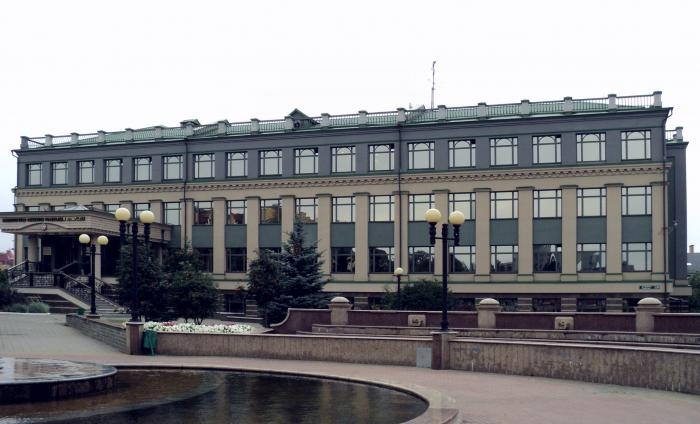 Адрес:420015, г. Казань, ул. Пушкина, д. 37
Телефон:+7 (843) 264-79-06, 264-37-45
Факс:+7 (843) 264-78-01
E-Mail:minfin@tatar.ru
www.minfin.tatarstan.ru